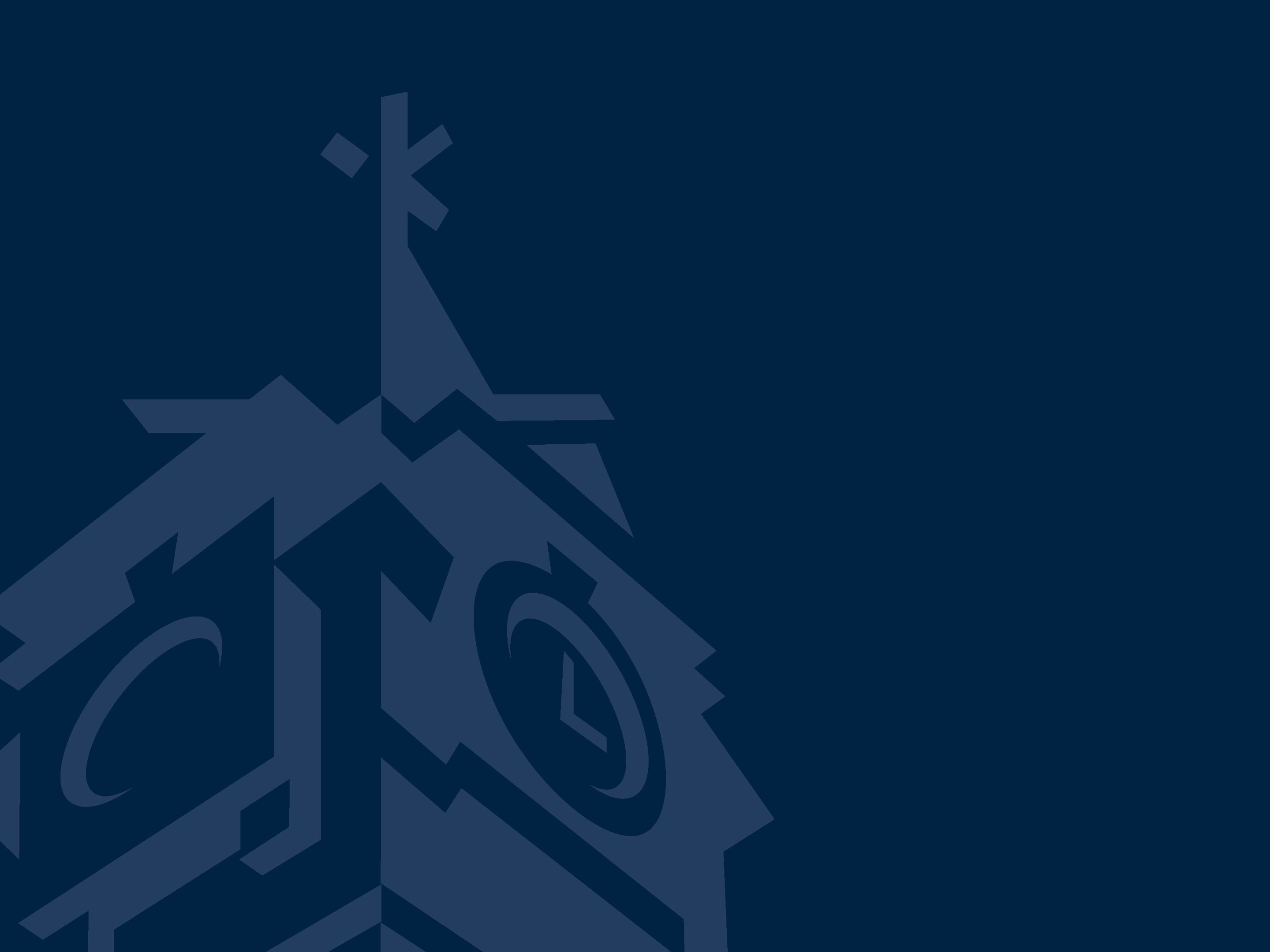 Mell Street corridor planning
University senate meeting
22 march 2016  |  broun hall 238
AUBURN UNIVERSITY
Facilities Management
Office of the University Architect
Mell classroom building
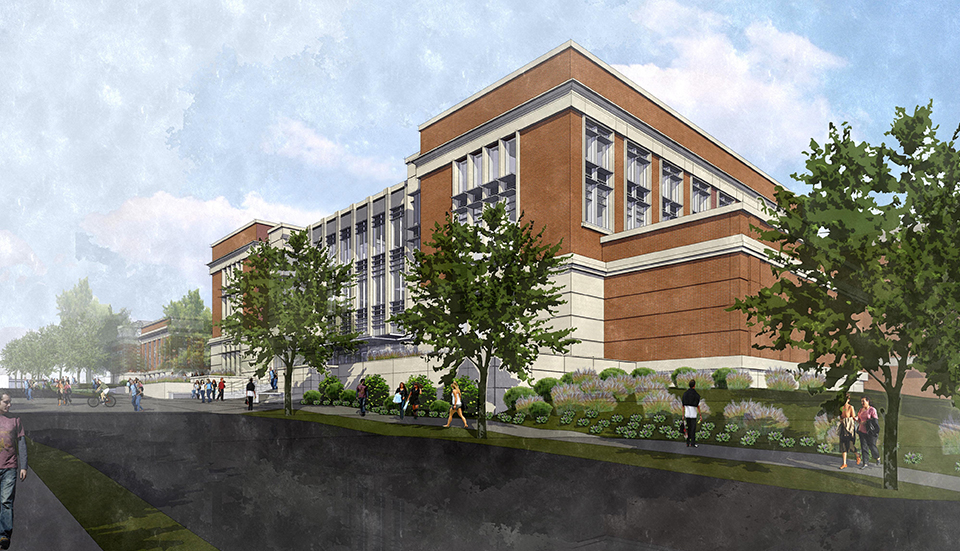 69,000 SF Addition
29 Classrooms
2 Lecture Halls
Over 1400 seats
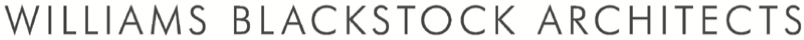 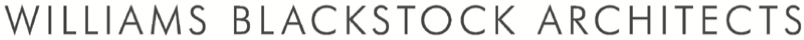 Mell street corridor planning
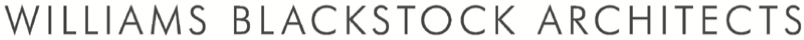 project team
HOLCOMBE NORTON PARTNERS, INC.
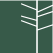 LANDSCAPE ARCHITECT / PRIME CONSULTANT
TOMMY HOLCOMBE, PLA, ASLA, LEED AP – PRINCIPAL IN CHARGE
STEPHEN SCHRADER, PLA, ASLA – DESIGN & PROGRAMMING FACILITATOR
CHRIS PUGH, PLA, ASLA – PROJECT MANAGER
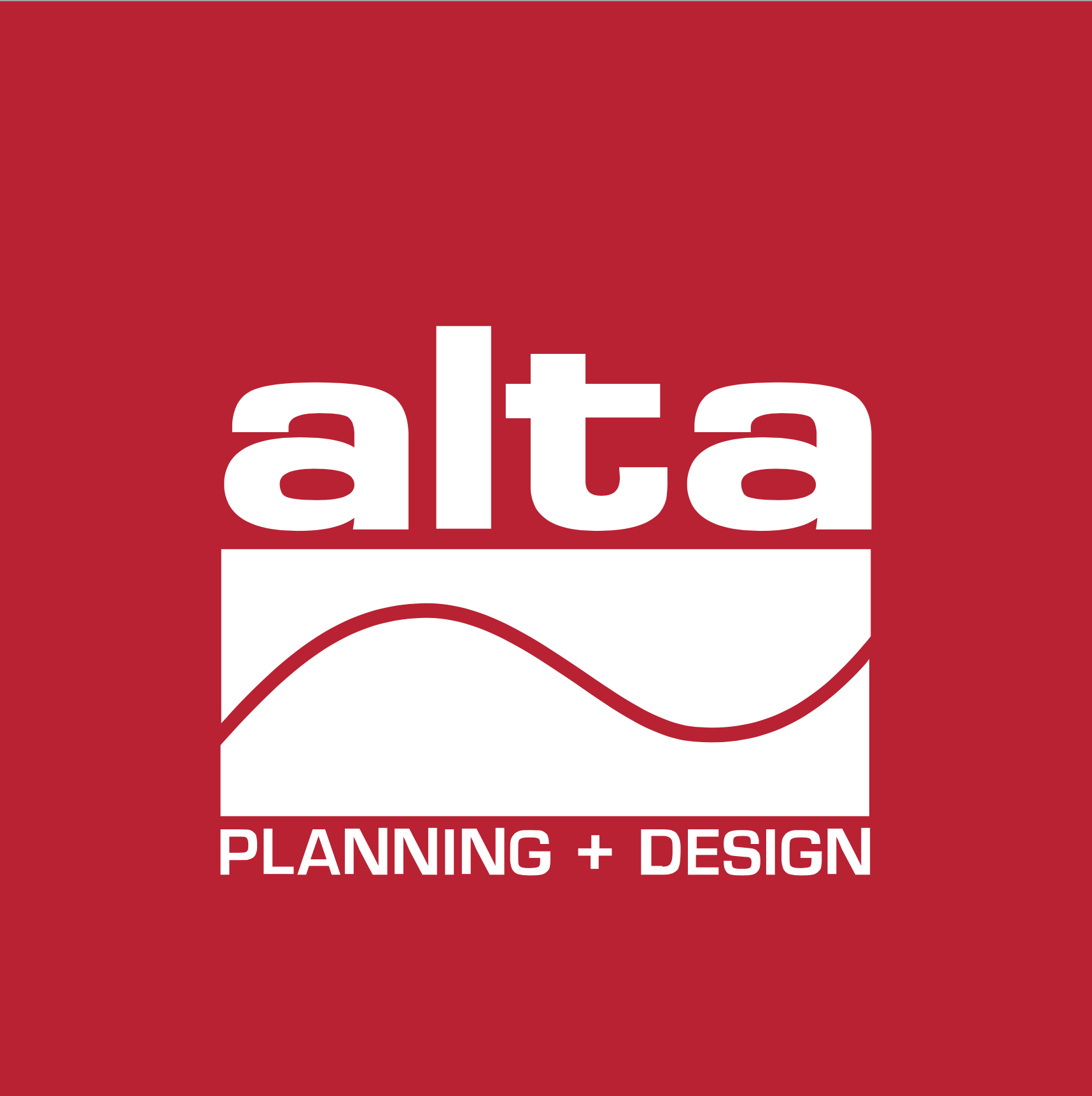 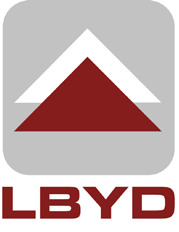 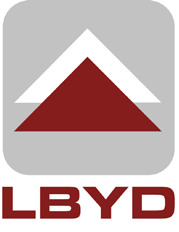 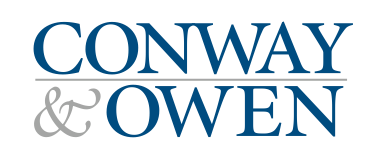 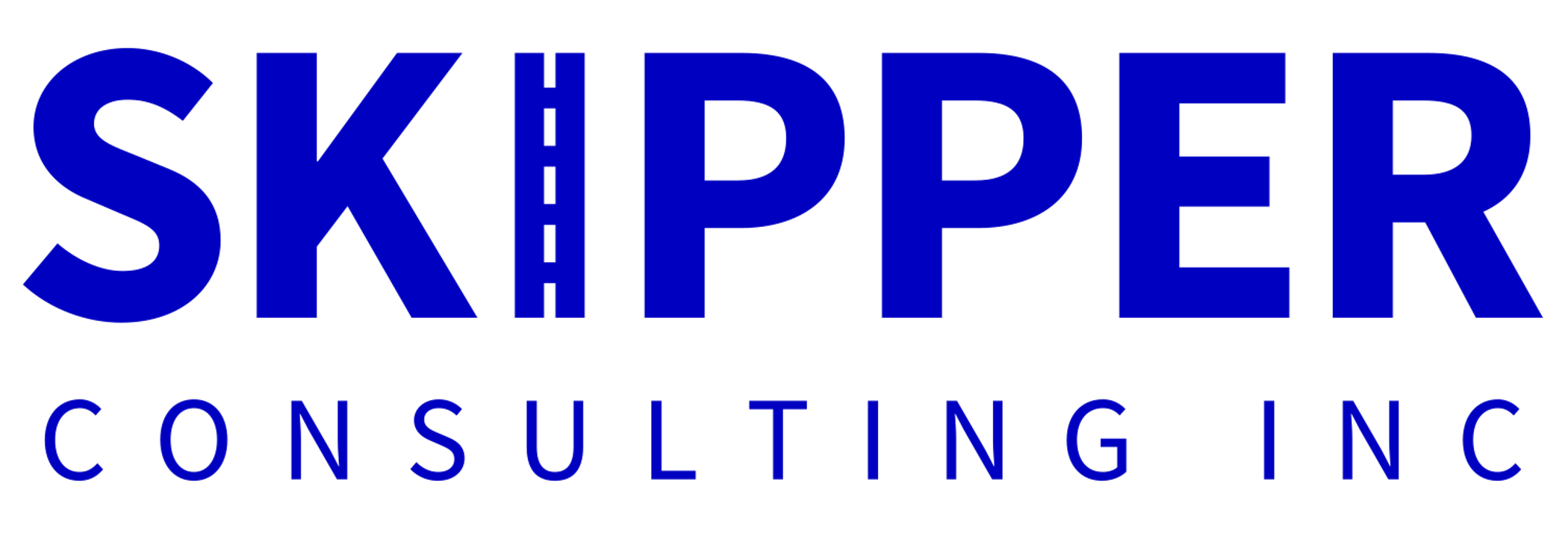 SITE ELECTRICAL
CHARLIE CONWAY, PE
KENNETH LANGLEY
ARCHITECTURE
STEPHEN ALLEN, AIA
STRUCTURAL ENGINEERING
BRAD CHRISTOPHER, PE
TRAFFIC
DARRELL SKIPPER, PE
MICKEY HALL, PE
INTERMODAL PLANNING
KERRY BLIND, PLA
SITE CIVIL
CURTIS EATMAN, PE, LEED AP
Mell Classroom Construction
Dec 2015 – Aug 2017
Mell street corridor planning
Mell Street
Corridor
Feb 2016 – Aug 2017
Feb 2016 – May 2016
Planning
Design
May 2016 – Jan 2017
Construction
Jan 2017 – Aug 2017
Mar - April 2016
Breakout meetings with 
constituents and University governance groups
Dec ‘15
Mar ‘16
Dec ‘16
Sep ‘17
Sept ‘16
June ‘16
June ‘17
Mar ‘17
February 24, 2016
August 18, 2017
September 2016
Provost Open Forum and Visioning Session
Provost Open Forum 
Project Update
Fall Semester Begins
December 2015
April 2016
Mell Classroom Construction Begins
Conceptual Design Recommendations Presentation
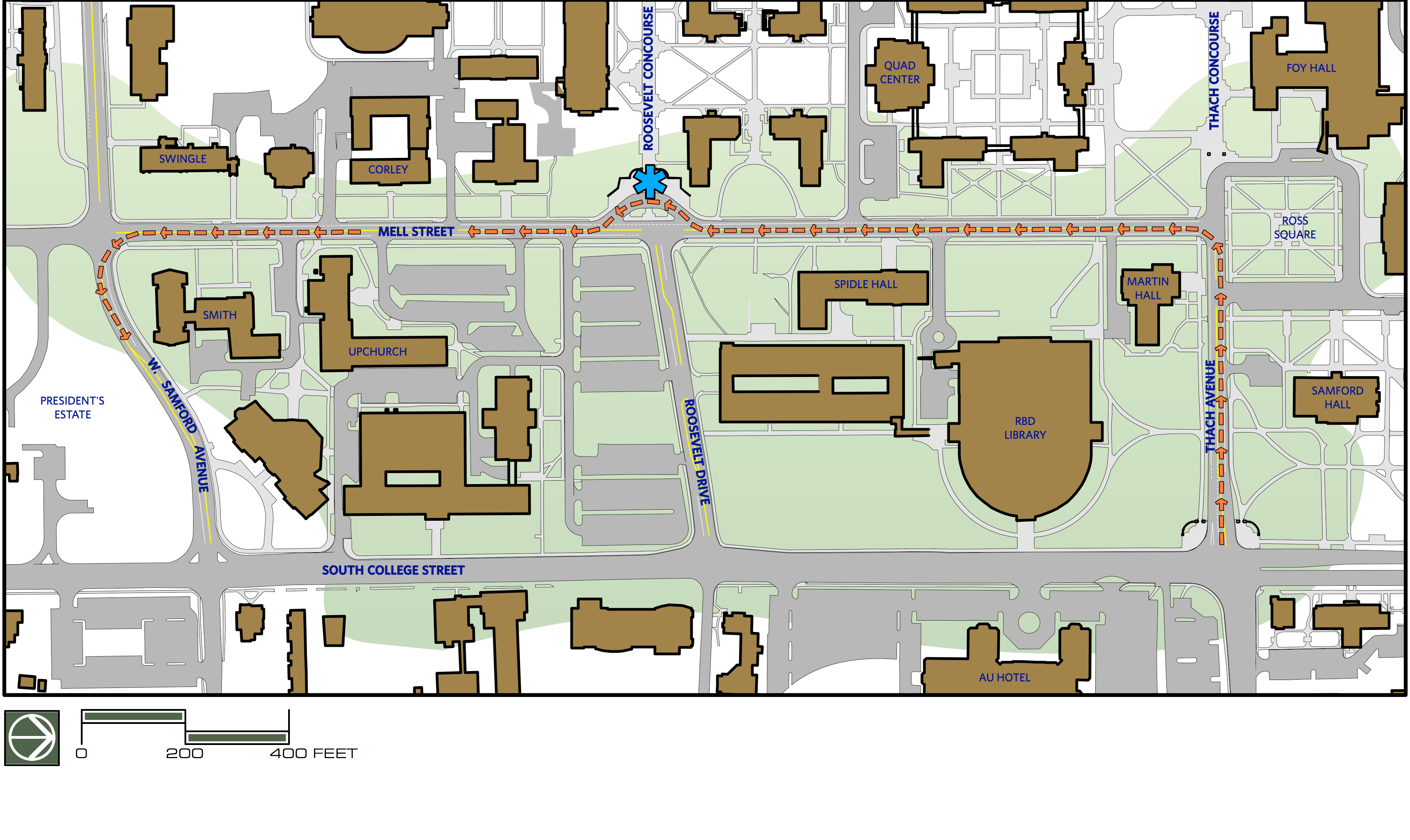 PRE-CONSTRUCTION CONDITIONS
MELL STREET CORRIDOR
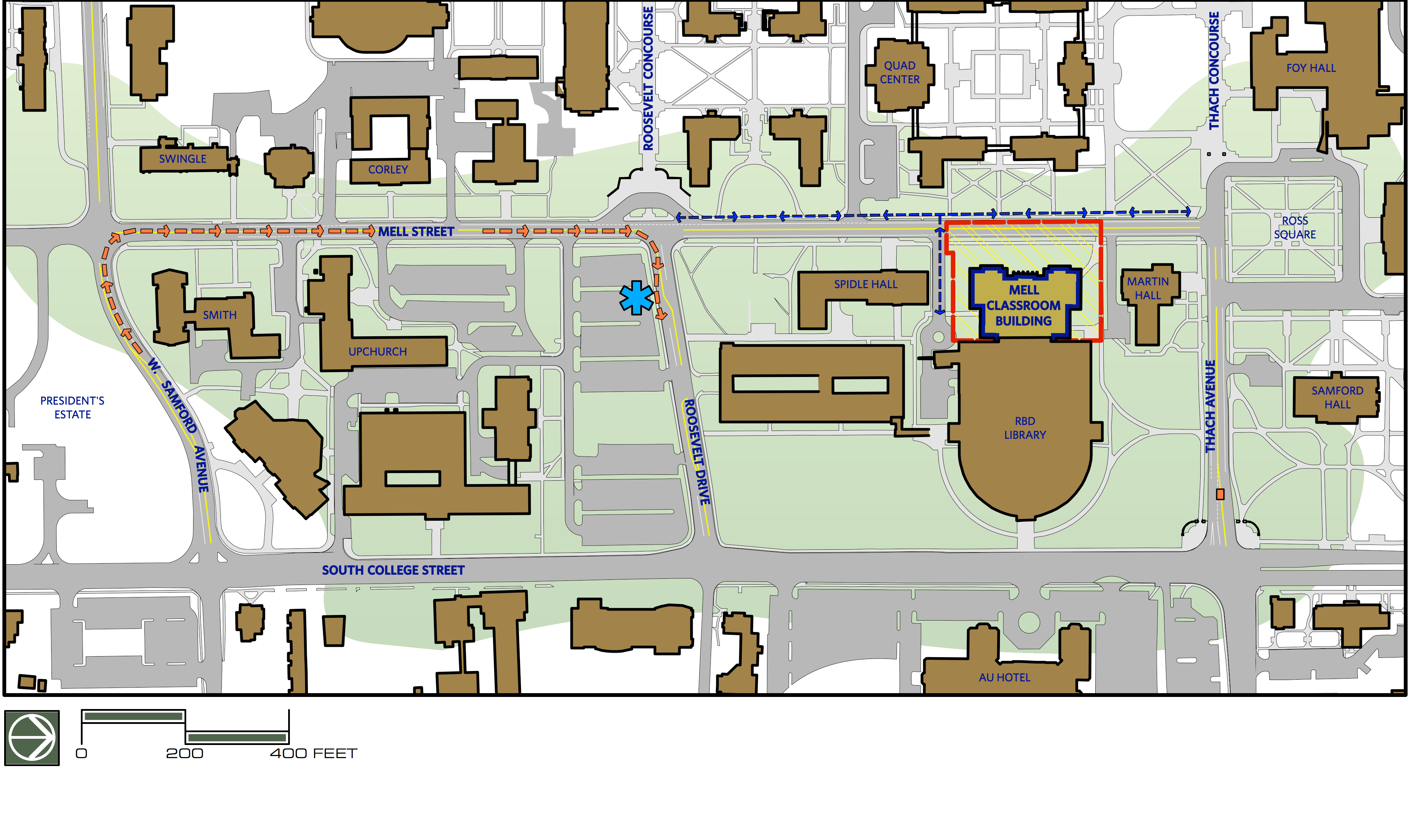 CONSTRUCTION CONDITIONS
MELL STREET CORRIDOR
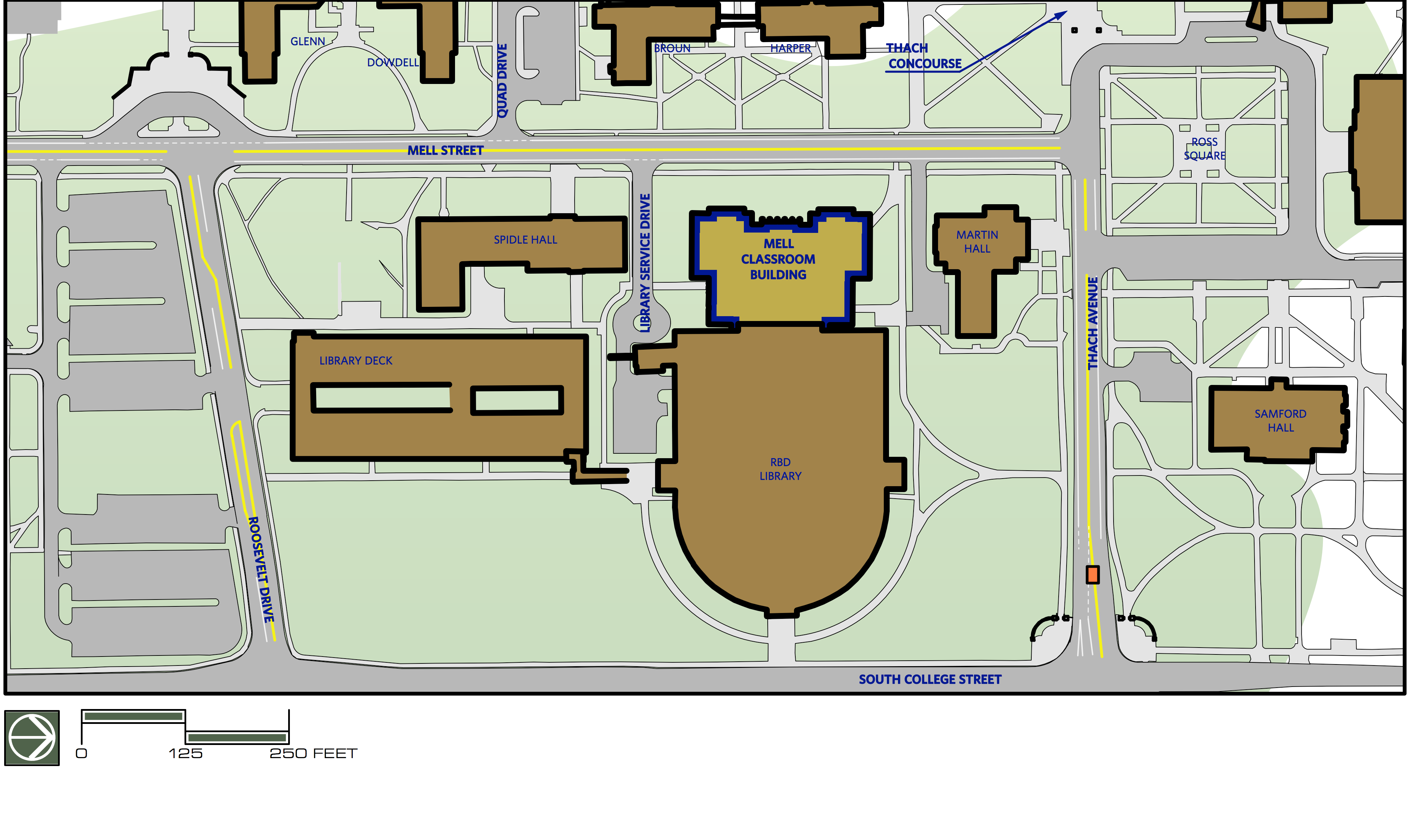 Re-open Mell to Traffic:
Less Desirable – 64%
Neutral – 19%
More Desirable – 17%
FUTURE POSSIBILITIES
MELL STREET CORRIDOR:  ROSS SQUARE TO ROOSEVELT DRIVE FOCUS AREA
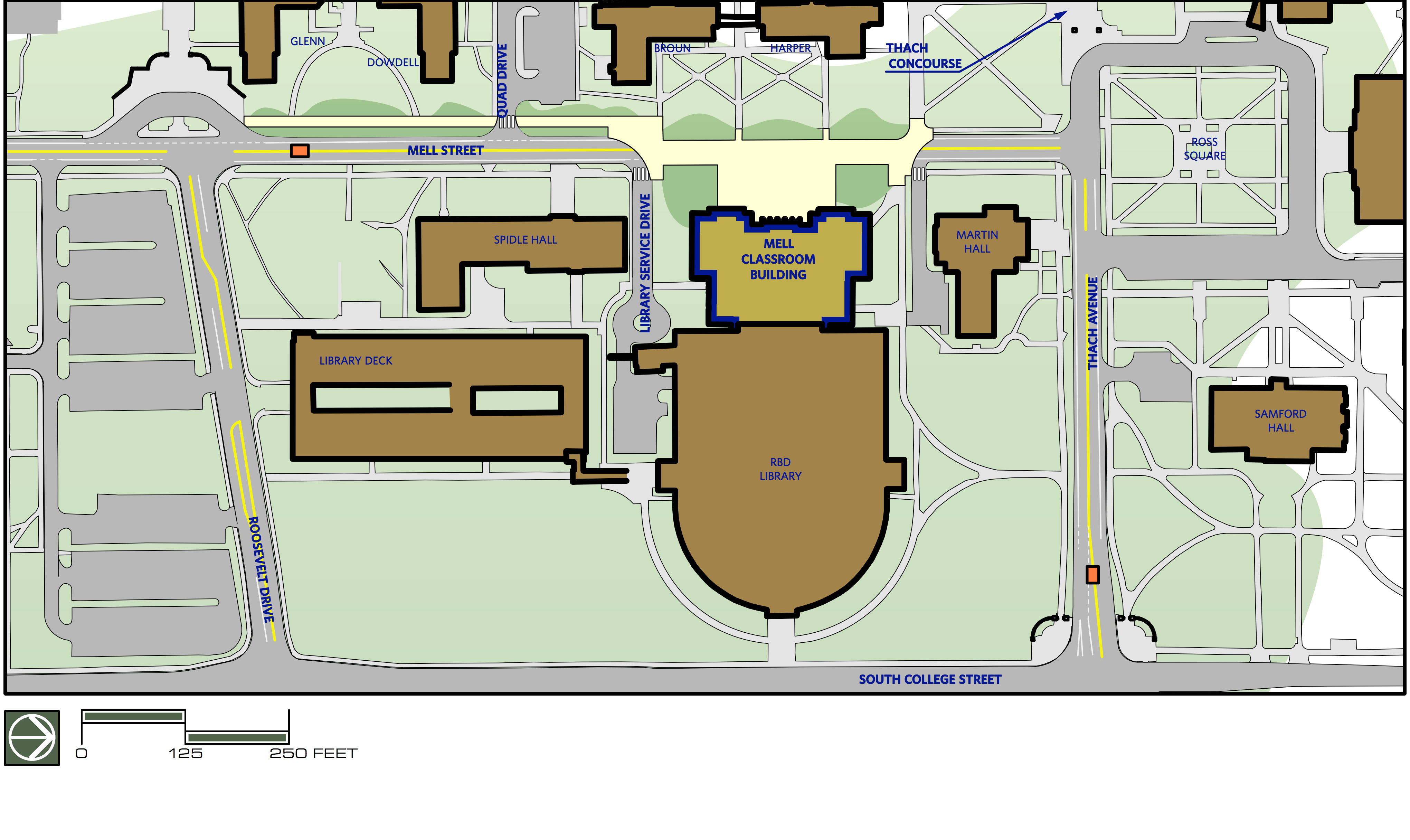 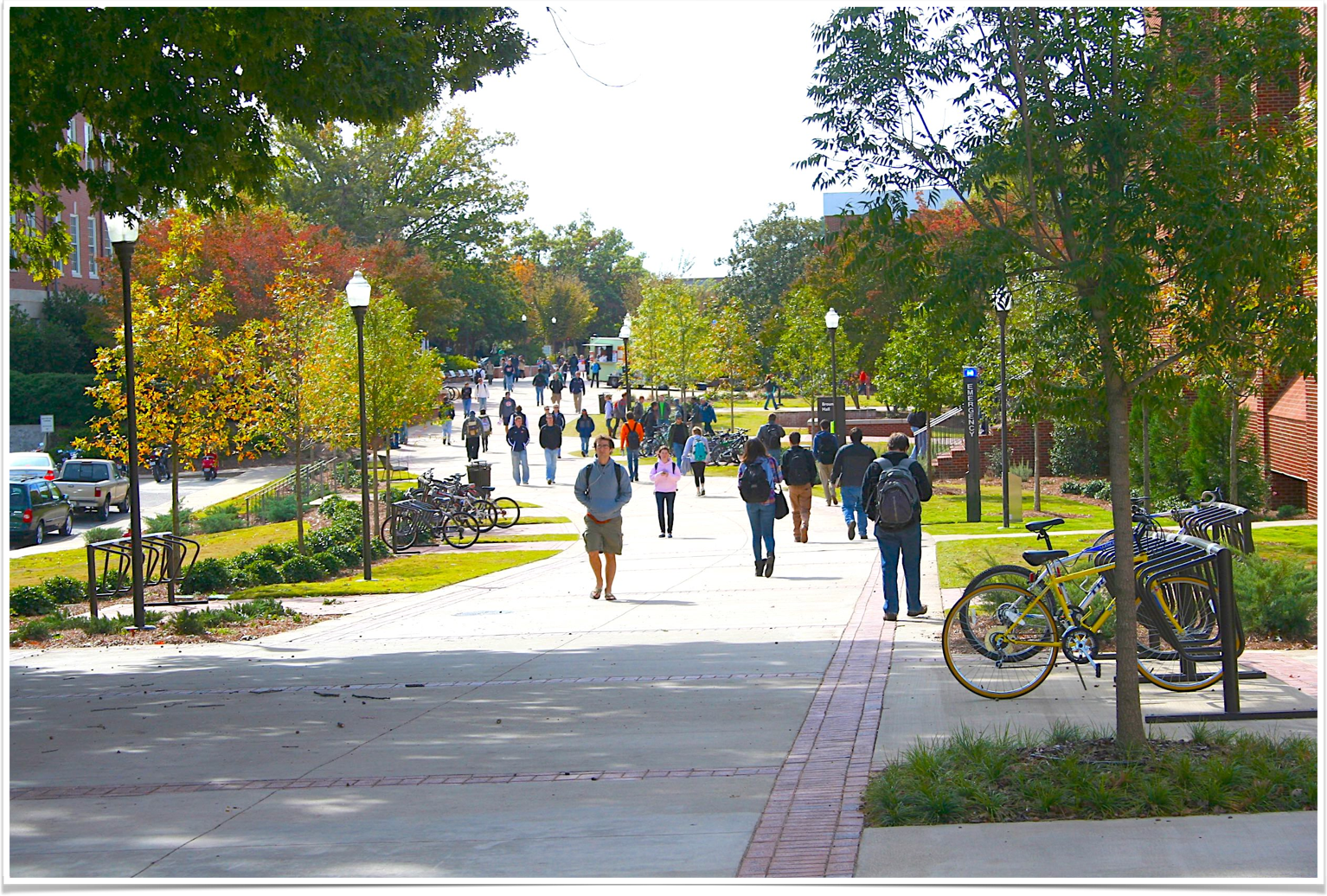 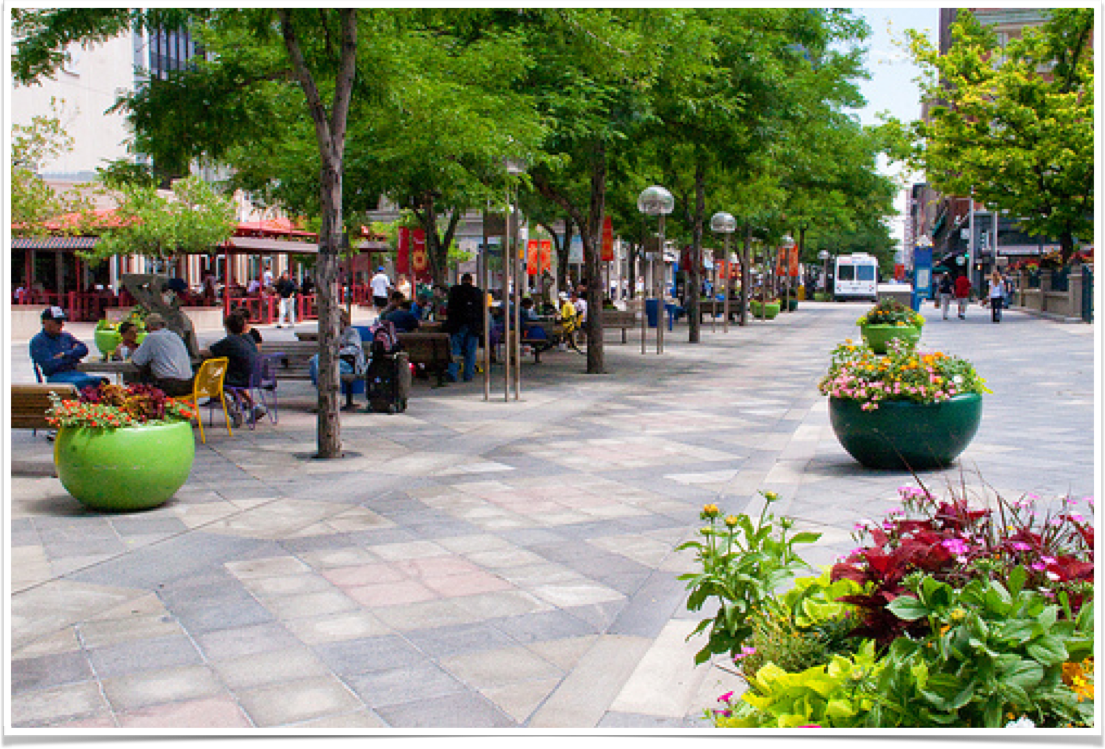 Mell Closure:
Less Desirable – 20%
Neutral – 12%
More Desirable – 68%
FUTURE POSSIBILITIES
MELL STREET CORRIDOR:  ROSS SQUARE TO ROOSEVELT DRIVE FOCUS AREA
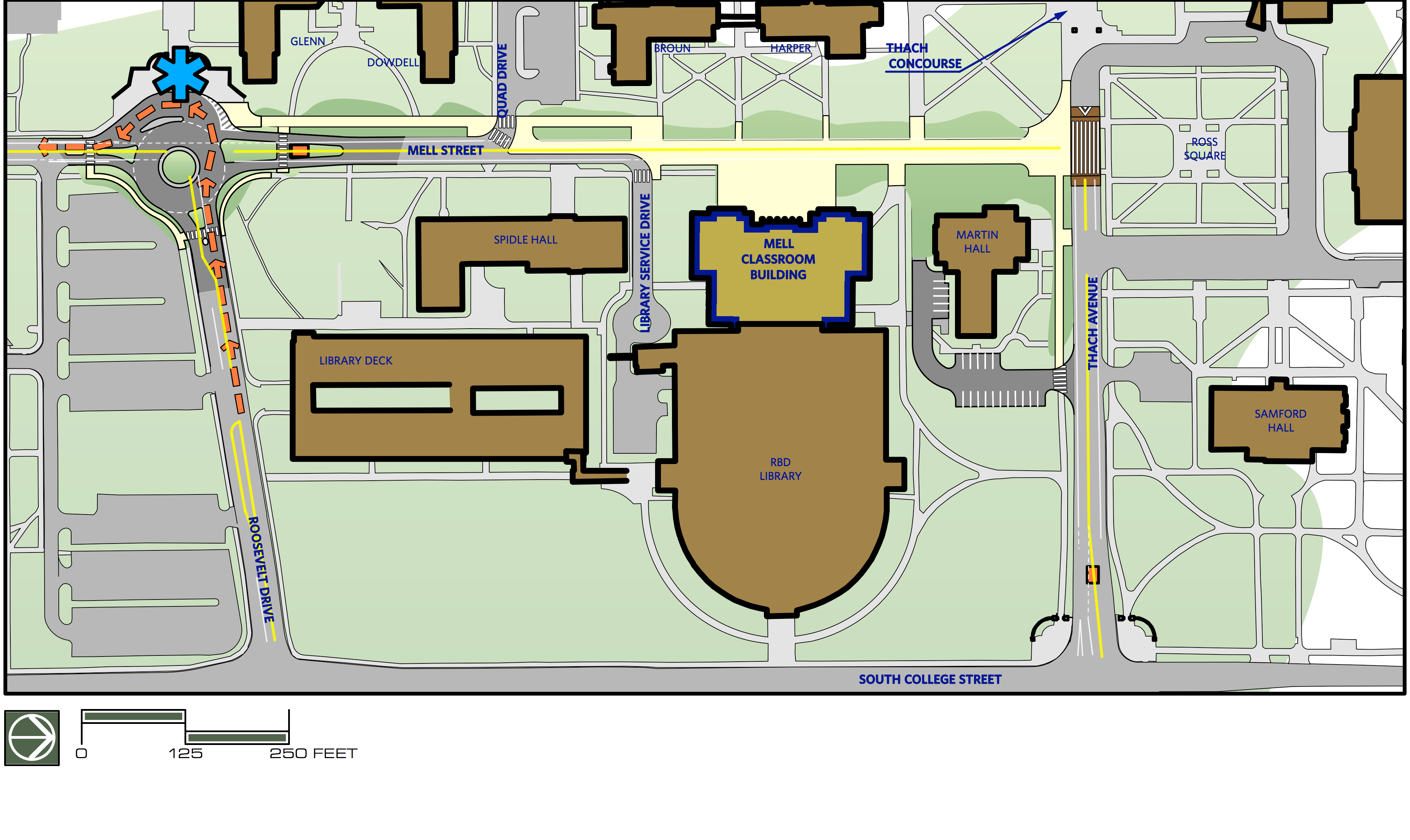 FUTURE POSSIBILITIES
MELL STREET CORRIDOR:  ROSS SQUARE TO ROOSEVELT DRIVE FOCUS AREA
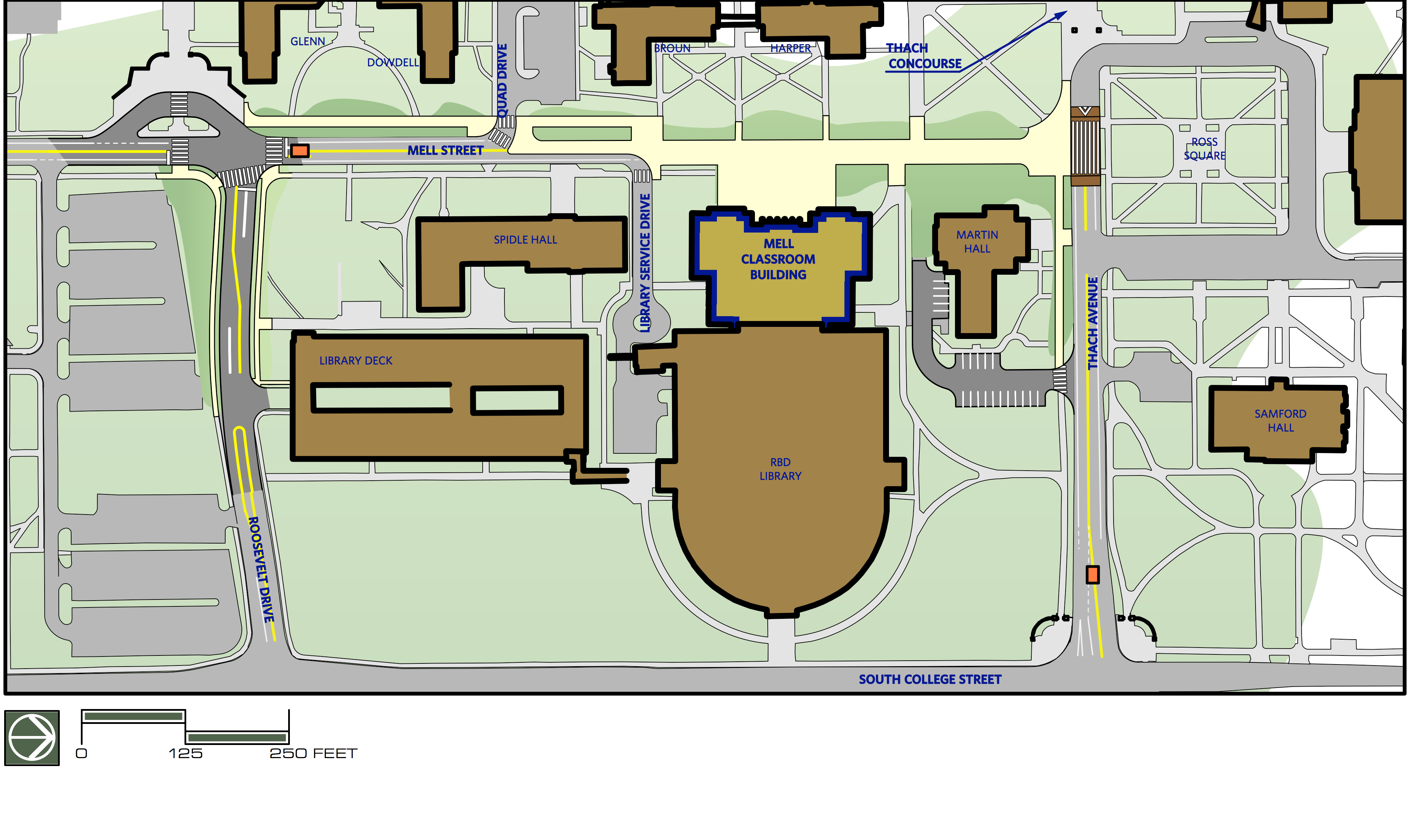 Mell/Roosevelt Intersection:
55% More Desirable – Round-a-bout
45% More Desirable – Realignment
FUTURE POSSIBILITIES
MELL STREET CORRIDOR:  ROSS SQUARE TO ROOSEVELT DRIVE FOCUS AREA
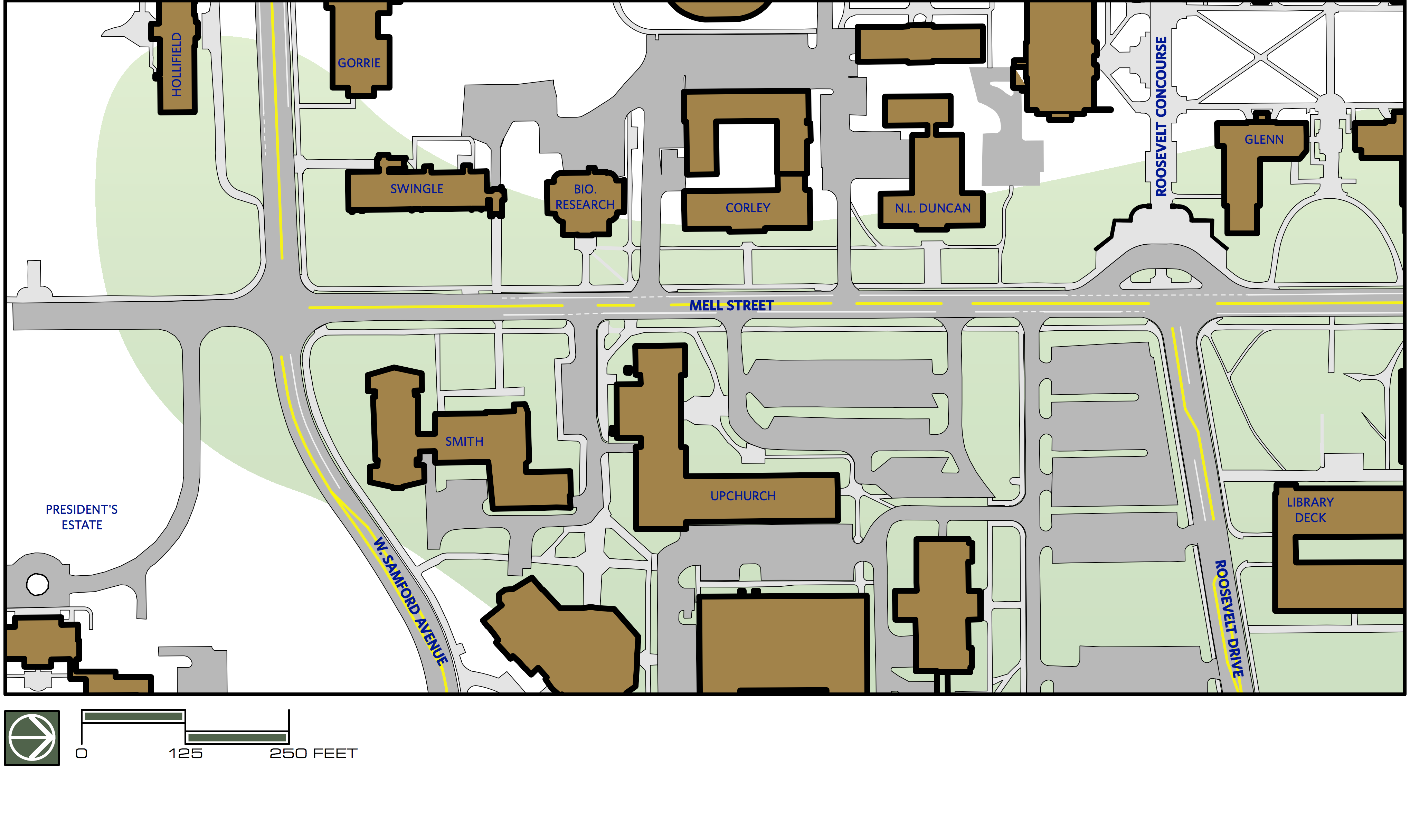 FUTURE POSSIBILITIES
MELL STREET CORRIDOR:  ROOSEVELT DRIVE TO SAMFORD AVENUE FOCUS AREA
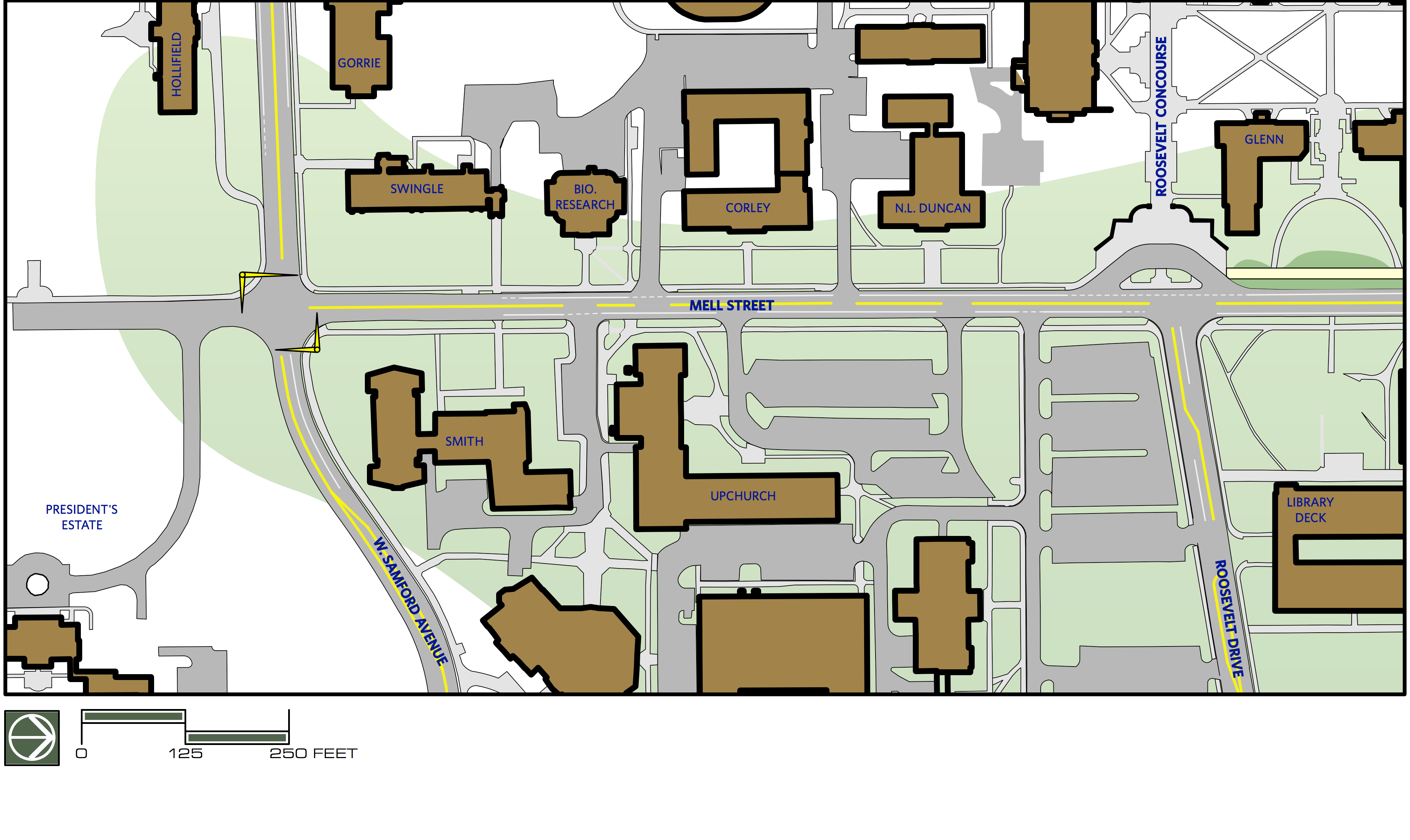 FUTURE POSSIBILITIES
MELL STREET CORRIDOR:  ROOSEVELT DRIVE TO SAMFORD AVENUE FOCUS AREA
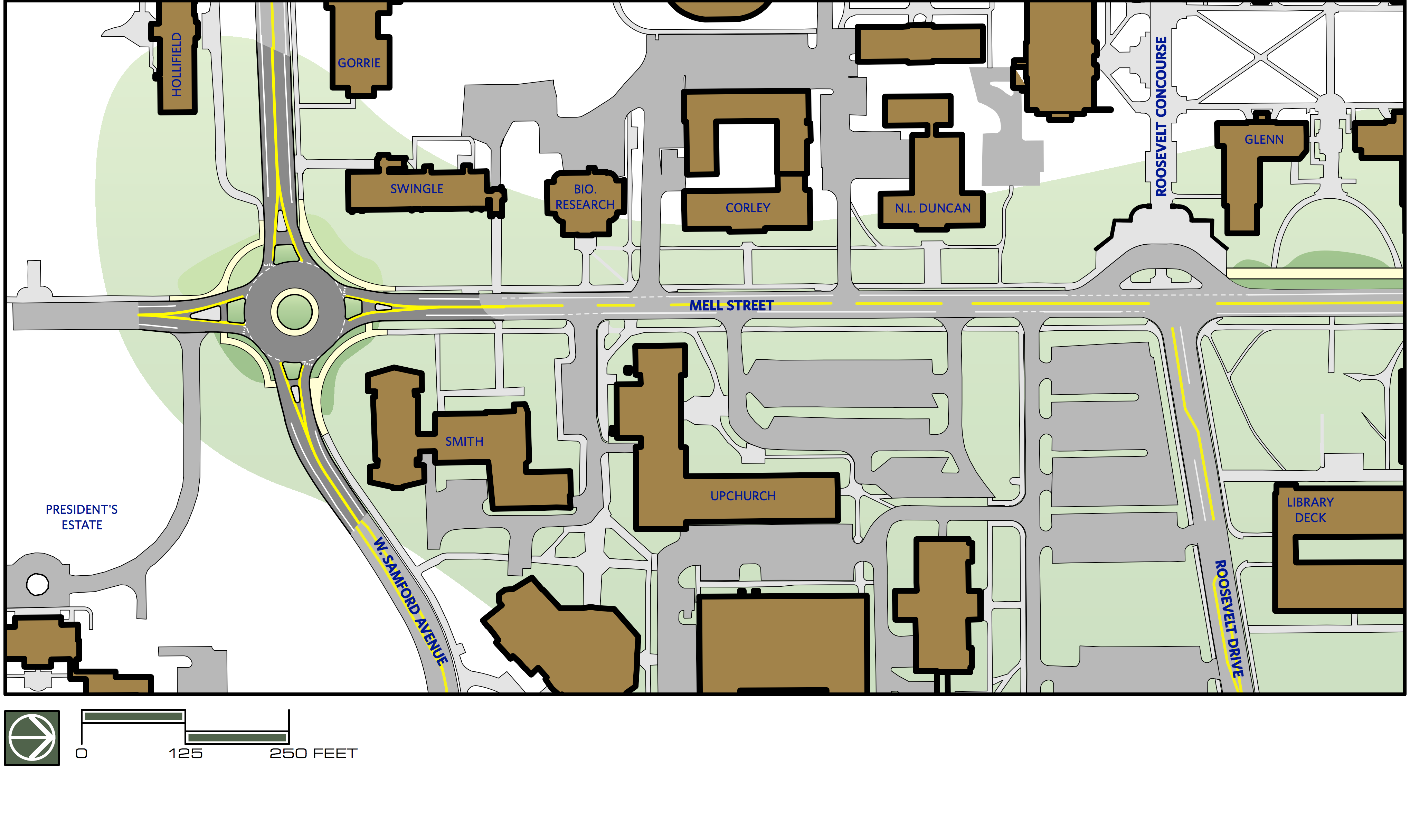 Mell/Samford Intersection:
55% More Desirable – Round-a-bout
30% More Desirable – Signal
FUTURE POSSIBILITIES
MELL STREET CORRIDOR:  ROOSEVELT DRIVE TO SAMFORD AVENUE FOCUS AREA
Mell street corridor planning
www.auburn.edu/facilities/mellcorridorplanning
Ben Burmester, Pe, LEEd ap
Auburn university facilties management
burmebc@auburn.edu
334-740-3181
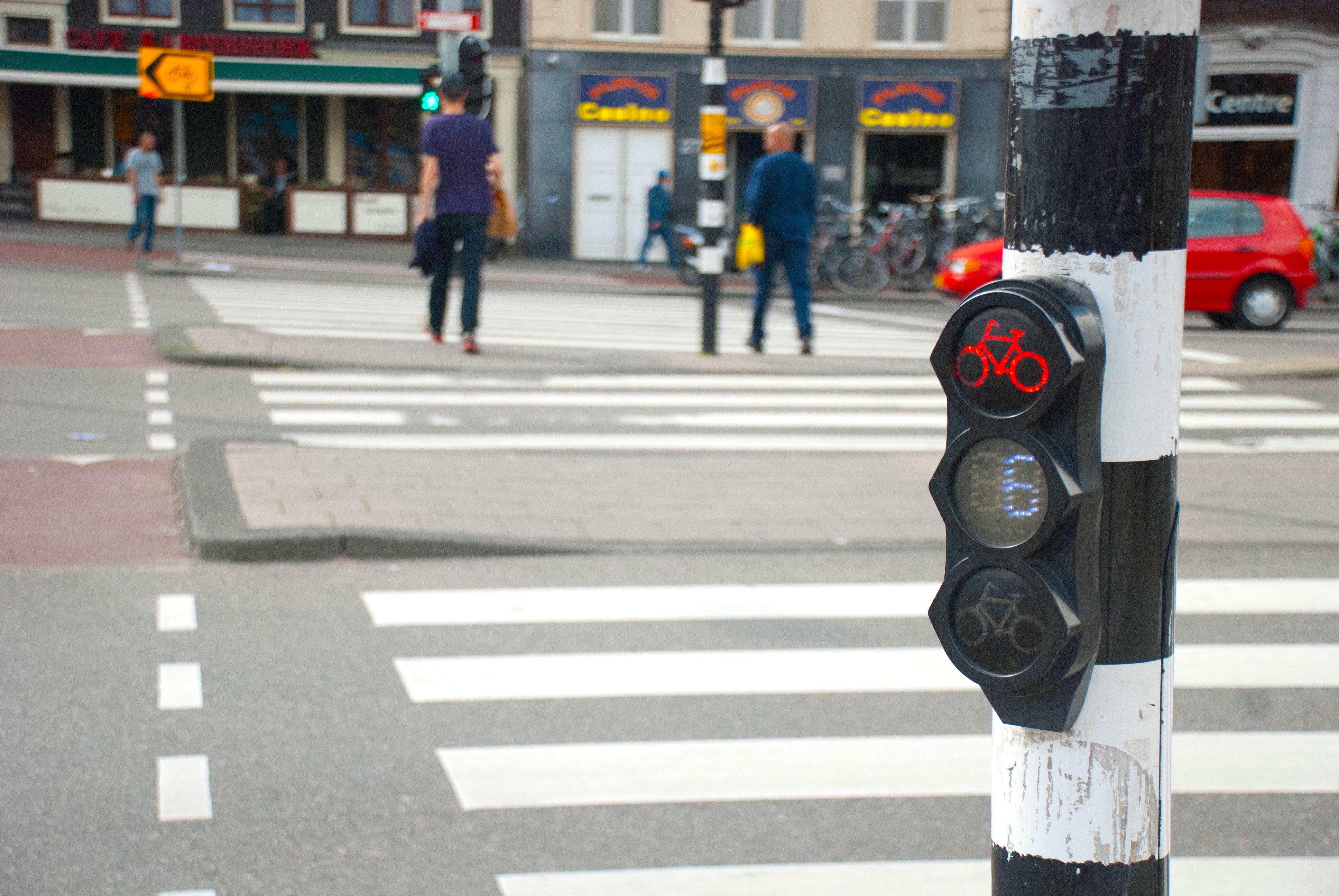 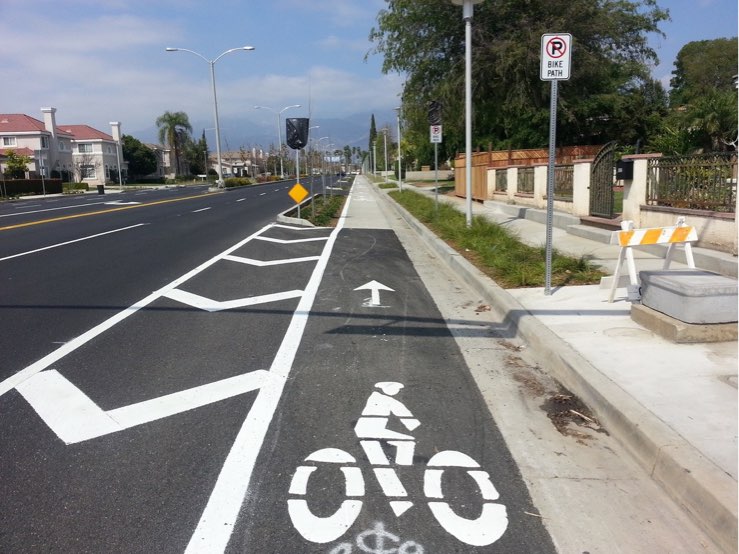 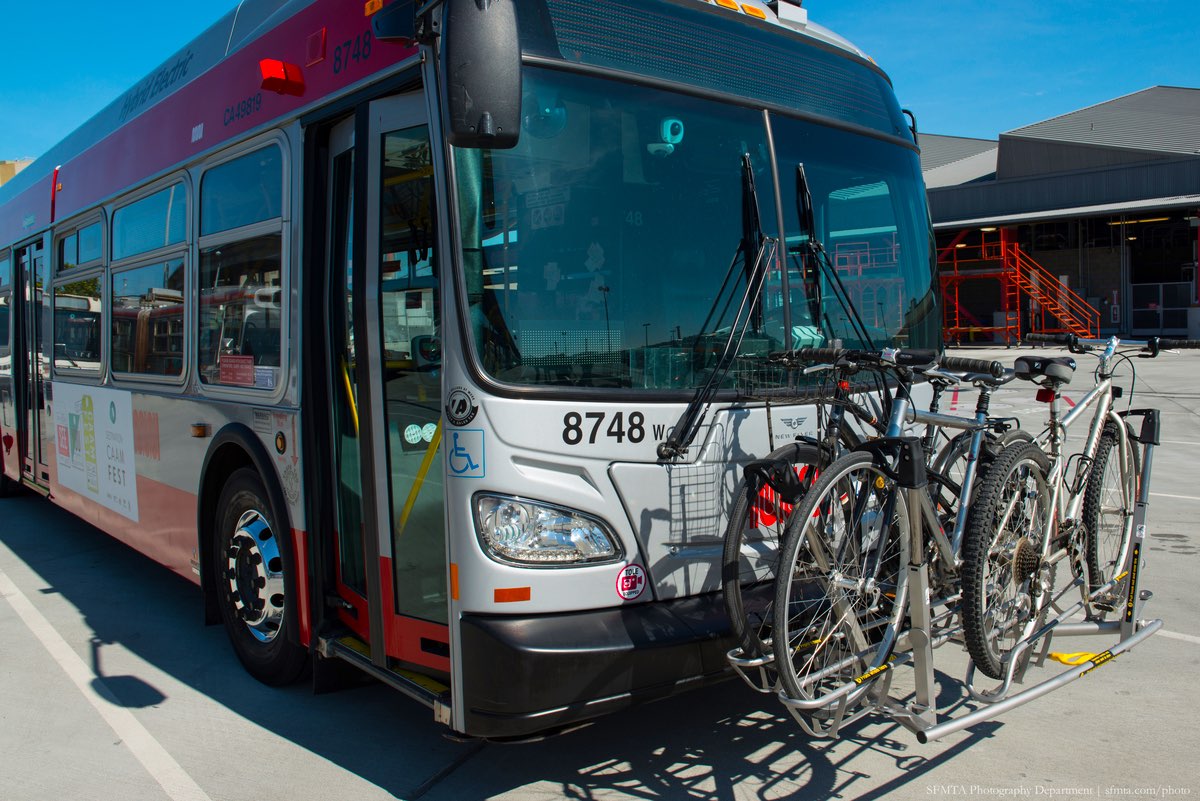 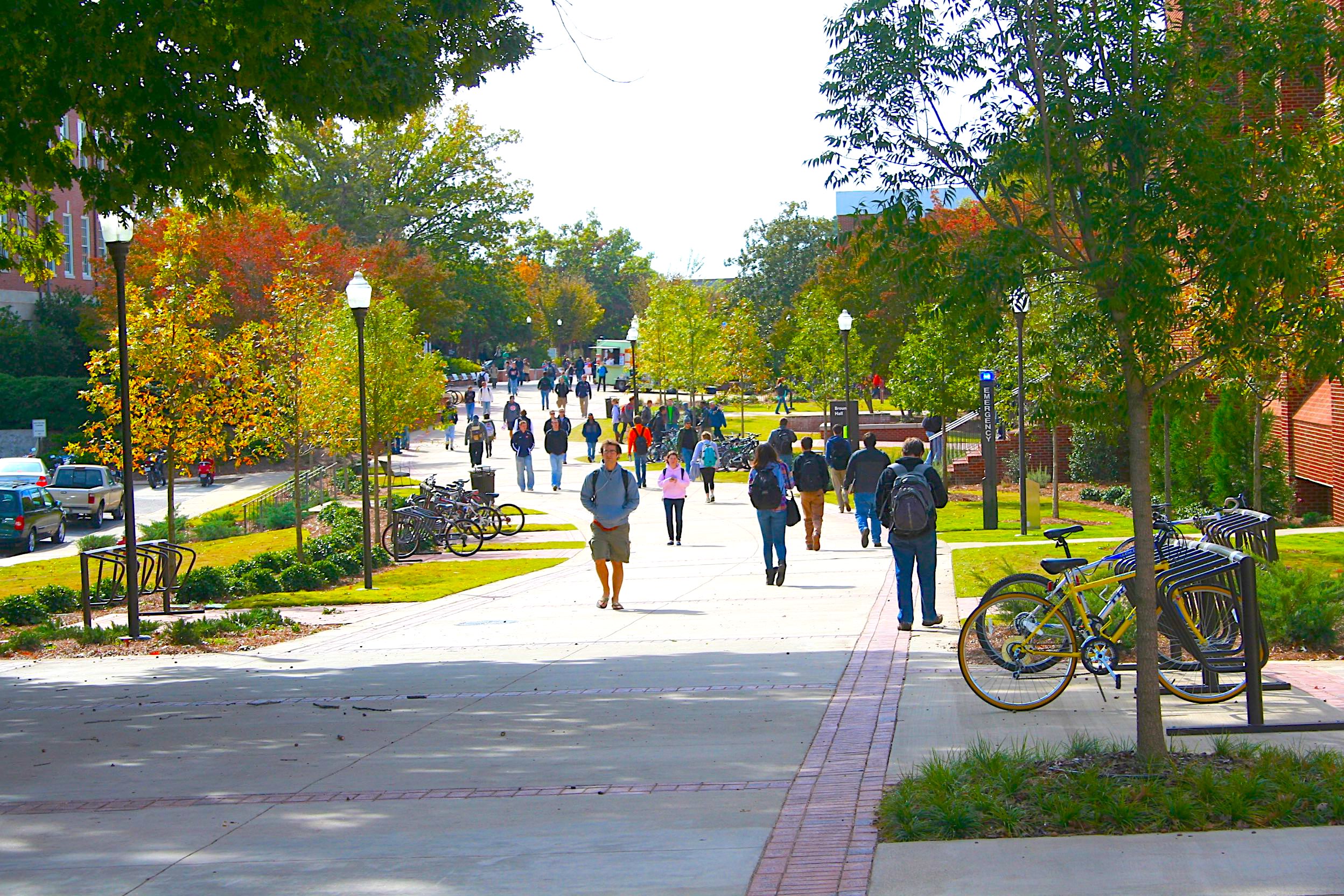 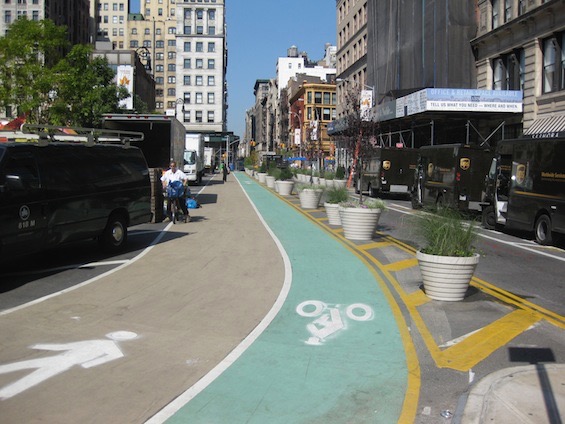 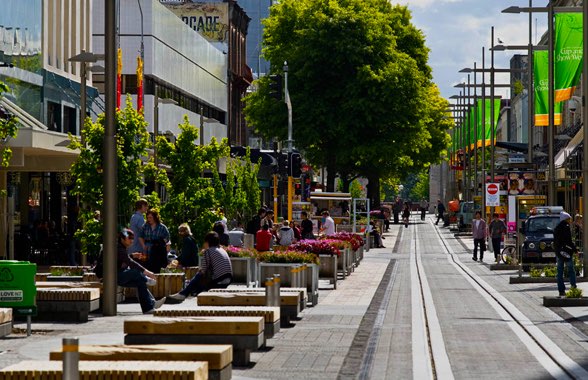 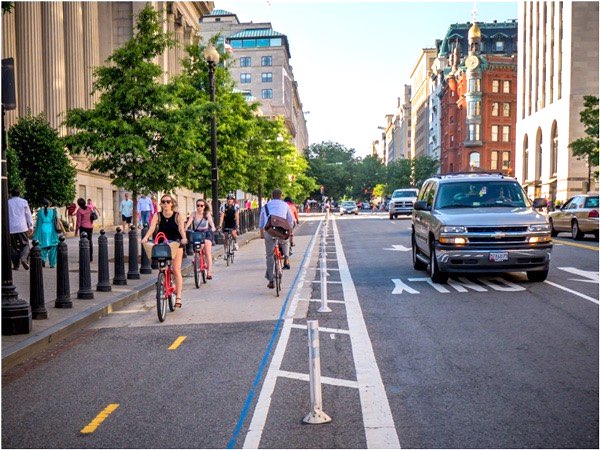 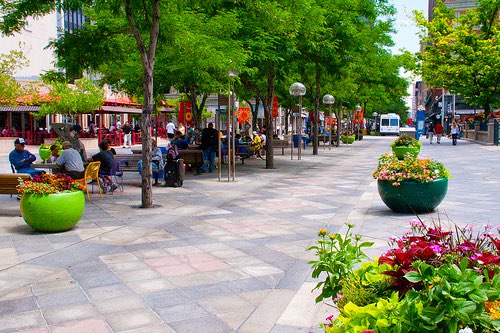 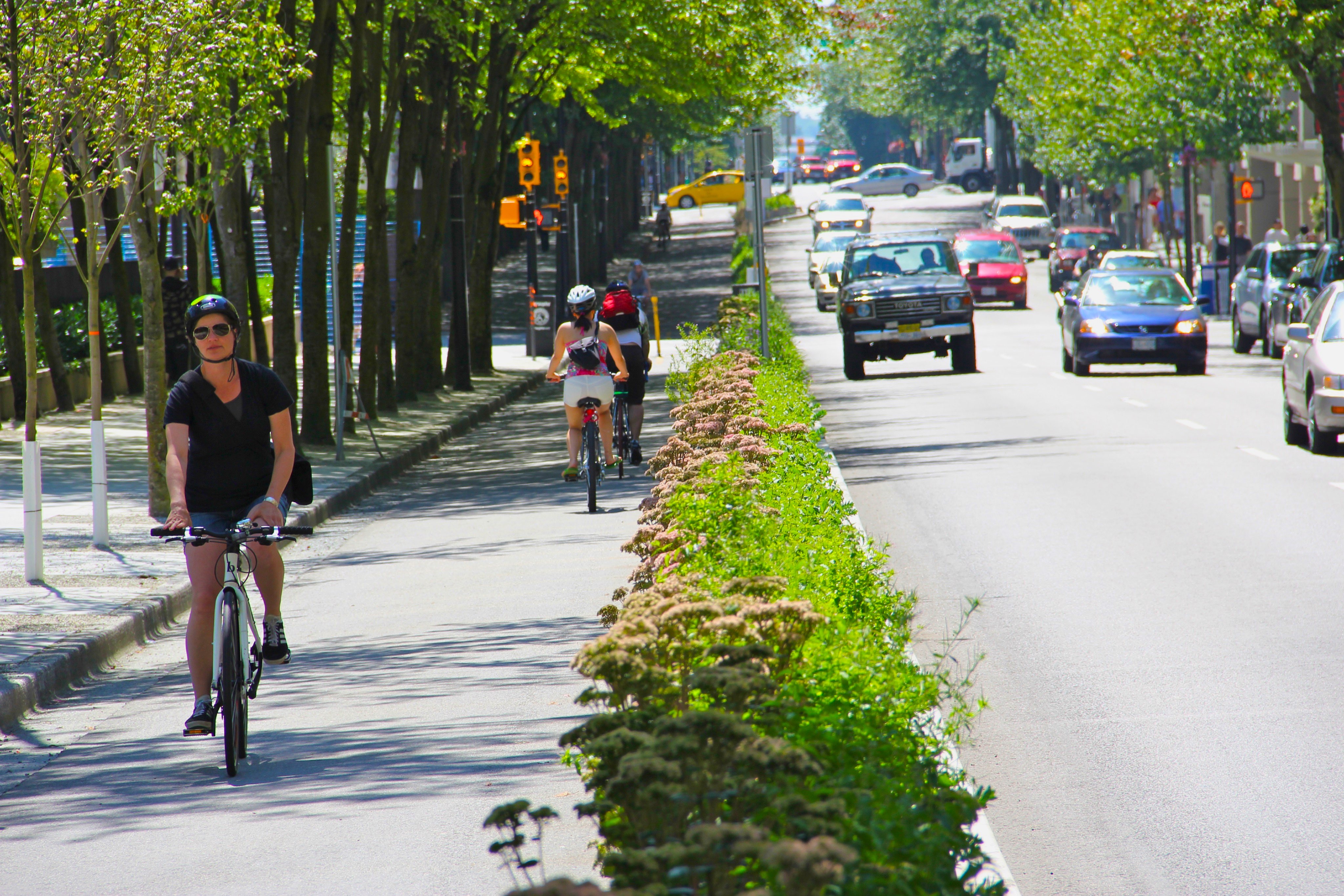 ACCOMMODATING ALL USERS
MELL STREET CORRIDOR